Migration and drift led to genetic diversity between groups
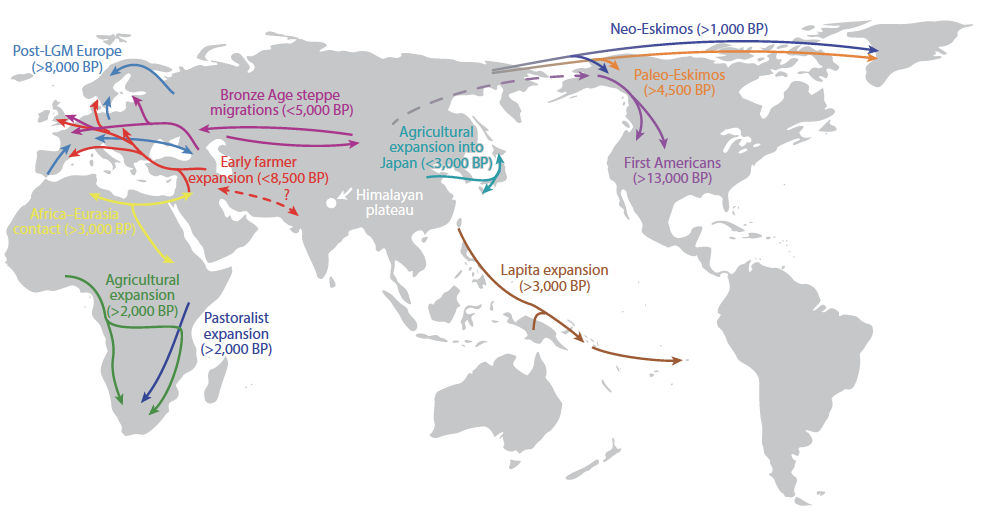 Skoglund & Mathieson 2018 (Journal Club 1)
Principal component analysis reveals human relatedness
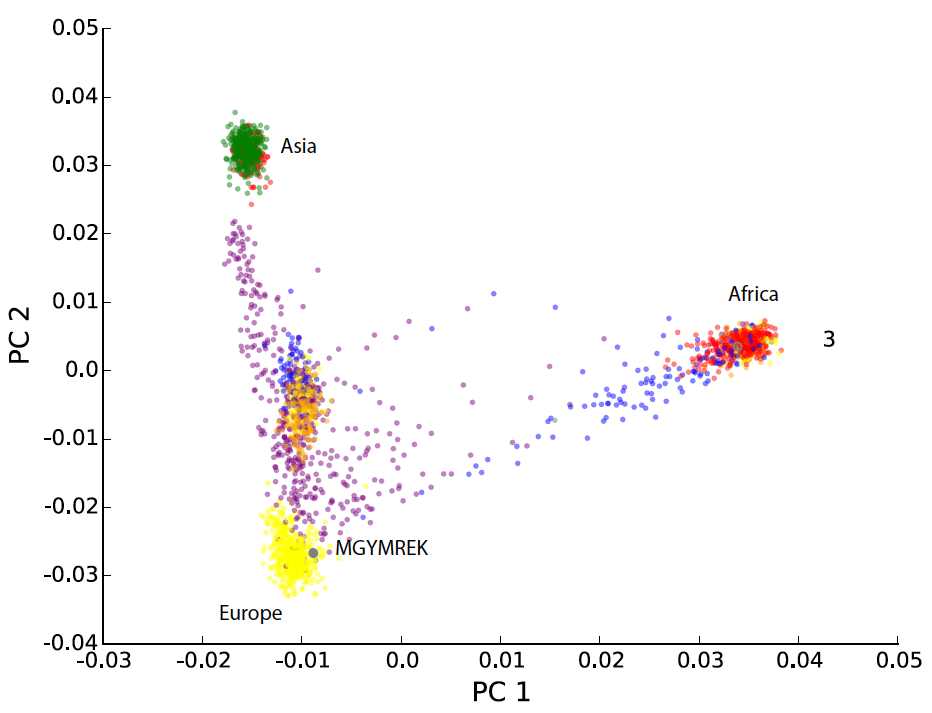 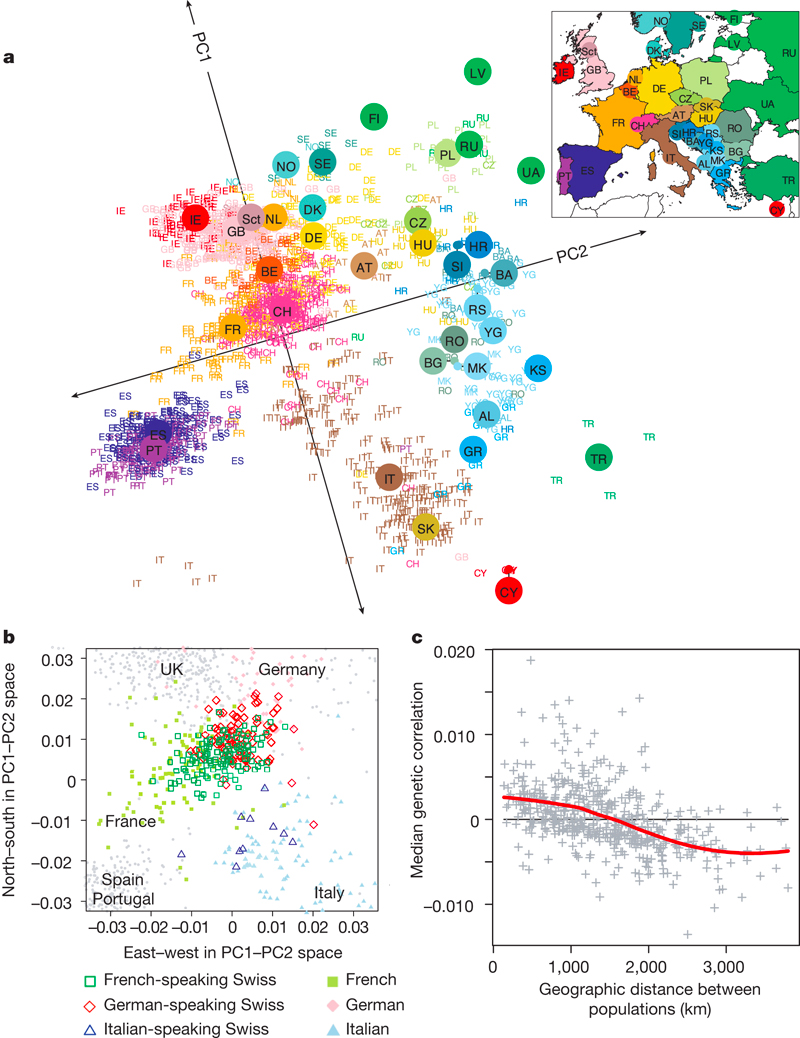 Problem set 2.1
Novembre, et al. 2008
First, what is PCA?
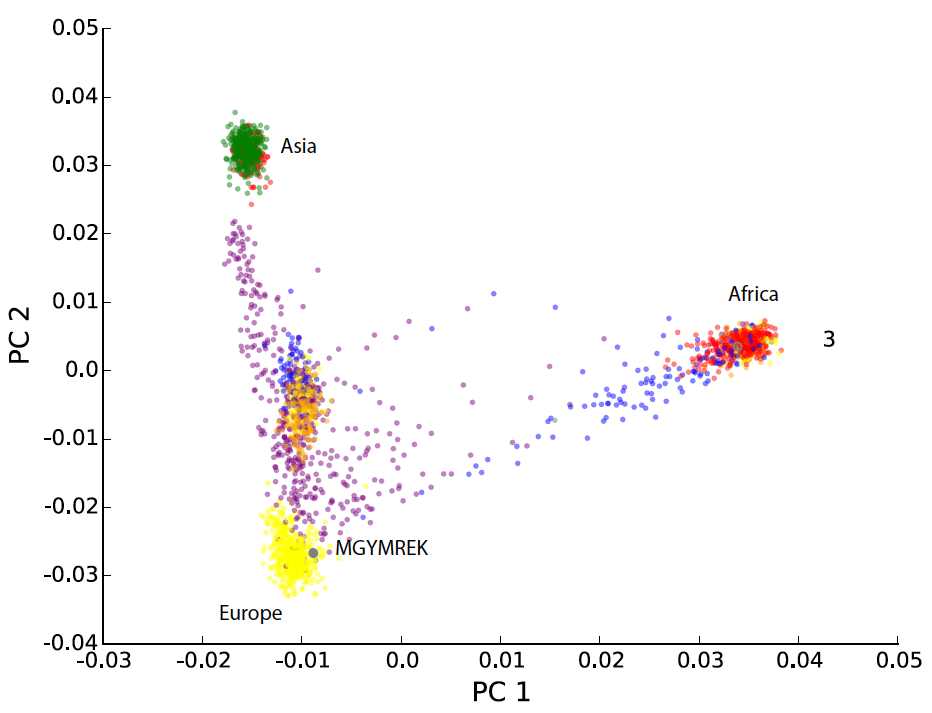 Sample 1     0 0 0 1 1 0 2 0 0 1 0 0 1
Sample 2     1 1 1 1 1 0 0 0 2 0 1 1 1
Sample 3     0 2 0 0 1 1 1 1 0 0 1 1 1
Sample 4     0 0 2 1 1 1 0 0 0 2 1 1 1
…
Intuitively: finds the set of features that explain the most variation in the data
Feature reduction: derive linearly uncorrelated variables from an initial set of possibly correlated variables
Clustering: Provides visually and often informative clustering of the underlying data for data exploration
PCA Example: weight vs. height
After controlling for PC1, most remaining variation along this variation (PC2)
Most variation in the data is along this axis (principal component 1)
Height
Weight
There are as many PCs as original # features, ordered from the PC that explains most to least variance in the data
Review – mean, variance and covariance
Data: X = x1, x2, x3, … xn
e.g. genotypes at SNP1 = 0, 1, 2,  …
n
Σ
1
xi
X =
Mean:
n
i=1
n
Σ
1
Variance:
(xi-x)2
Var(X) = σ2(X) =
(n-1)
i=1
Standard deviation:
σ(X) = sqrt(σ2(X))
n
Σ
1
Covariance:
(xi-x) (yi-y)
Cov(X, Y) =
(n-1)
i=1
Cov(X, X) = Var(X)
Cov(X, Y) = Cov(Y, X)
Review – covariance matrix
n samples
xij = feature i’s value at sample j
X1
0 1 2 1 1 0 1 1
m features (SNPs)
X2
1 1 2 0 0 0 1 2
Data:  X =
2 0 2 1 1 0 1 1
…
0 1 1 1 0 0 1 2
Xm
Position a, b gives Cov(Xa,Xb)
Var(X1)
Diagonals give variances
Var(X2)
Covariance matrix:  Cov(X) =
m
Matrix is square and symmetric
Var(Xm)
m
Covariance matrix example – height+weight
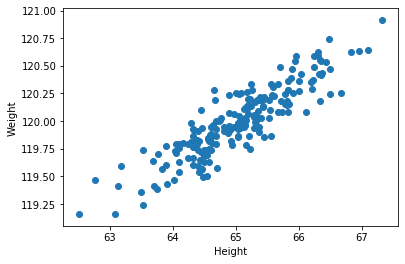 # Generate some random-ish
# but correlated
# height/weight data in Python
import numpy as np

rng = np.random.RandomState(1)
X = np.dot(rng.rand(2, 2), \
    rng.randn(2, 200)).T

# Set means to reasonable nums
height = X[:,0]+65
weight = X[:,1]+120

data = np.array([height, weight])
cov = np.cov(data)
Var(Height)
Cov(Weight,Height)
Cov(X) =
Cov(Height,Weight)
Var(Weight)
0.68
0.23
=
0.23
0.10
Covariance matrices easily computed using matrix mult.
Using matrix algebra, and assuming each row has mean 0:
XT
=
Cov(X)
X
n-1
Xj
Xi
Cov(X1, X2)   ….
Var(X1)
n
m
m
m
m
n
n
Σ
1
(Or, you could just use np.cov)
cov = np.cov(data)
(xi-x) (yi-y)
Cov(X, Y) =
(n-1)
i=1
Review – eigenvectors and eigenvalues
Given a square matrix C, which represents some linear transformation
Eigenvector v: of a C is a non-zero vector that does not change direction when C is applied to it
Cv =λv
Where λ is a scalar value known as the eigenvalue associated with v
If C is an m by m matrix, there are m eigenvectors and corresponding eigenvalues:
λ1, λ2, λ3, λ4, … λm
v1, v2, v3, v4, … vm
Ordered by the absolute value of the eigenvalues.
[Speaker Notes: http://faculty.iiit.ac.in/~mkrishna/PrincipalComponents.pdf]
Eigenvector/value – height+weight
Intuitively:
 Top eigenvectors describe features that explain the most variation in our data
Corresponding eigenvalues tell us how much variation is explained
import numpy as np
# data is 2xn matrix
cov = np.cov(data)
eigvals, eigvecs = np.linalg.eig(cov)
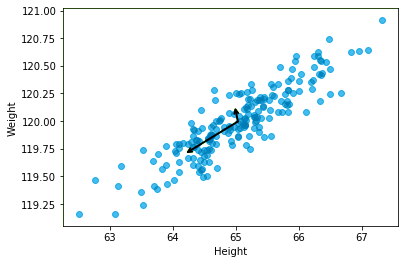 Eigvec 2
Eigval 1
Eigvals = [0.76, 0.018]
Eigvecs = [[0.94, -0.33],
           [0.33, 0.94]]
Eigvec 1
Eigvec 1
Decomposing a matrix with eigenvalues and eigenvectors
If C  is an m by m matrix, there are m eigenvectors and corresponding eigenvalues:
λ1, λ2, λ3, λ4, … λm
v1, v2, v3, v4, … vm
Let Q be an m by m matrix with columns v1, v2, v3, v4, … vm
Let Λ be an m by m diagonal matrix with diagonal entries λ1, λ2, λ3, λ4, … λm
Then we can decompose the matrix C in terms of the eigenvalues and vectors:
vi
λ1
λ2
λm
=
Λ
Q
C
QT
[Speaker Notes: http://faculty.iiit.ac.in/~mkrishna/PrincipalComponents.pdf]
Eigendecomposition – height+weight
cov = np.cov(data)
eigvals, eigvec = np.linalg.eig(cov)
print(eigvec.dot(np.diag(eigvals)).dot(eigvec.transpose()))
print(cov)
[[0.68217761 0.23093475] [0.23093475 0.09883179]] # Q*L*Q^T
[[0.68217761 0.23093475] [0.23093475 0.09883179]] # cov
0.94
-0.33
0.76
0
0.94
0.33
0.68
0.23
0.33
0.94
0
0.018
-0.33
0.94
0.23
0.10
QT
=
Q
Λ
C
Projecting the data on the top PCs
weight
height
PC2
eigvec2
PC1
eigvec1
0.94
-0.33
100.1
92.0
64.37
119.8
101.9
92.2
65.96
120.6
0.33
0.94
=
…
…
…
…
Q
Proj
XT
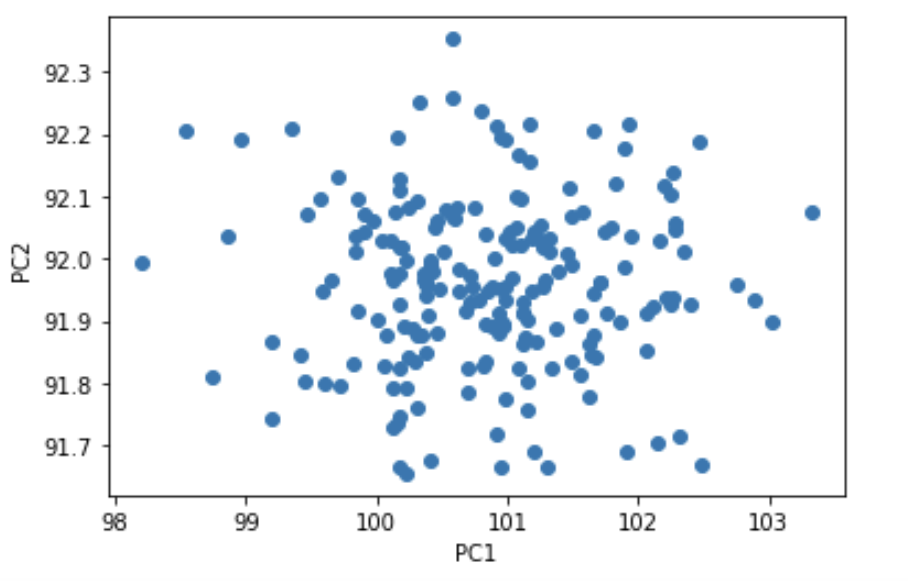 Projection of sample 1 on PC1Dot product of sample 1 * PC1
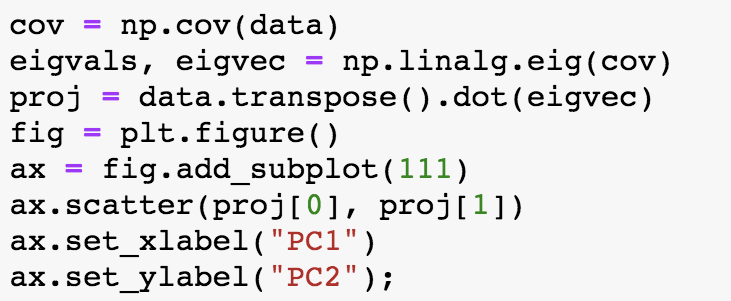 (We only had 2 PCs, they explain all the variation in our data)
Performing PCA on SNPs – step-by-step
Step 1: Obtained a cleaned matrix of data! Call it D
[Speaker Notes: http://faculty.iiit.ac.in/~mkrishna/PrincipalComponents.pdf]
Genotype PCA – the data
n samples
0 1 2 0 1 1 1 2 2 2 … 0 2 1
m SNPs
D  =
0 0 2 1 0 1 1 0 1 0 … 1 0 1
1 2 2 0 2 1 0 1 1 2 … 0 1 1
…
0 1 2 1 0 0 1 1 2 2 … 0 2 1
Dij = Number of non-reference alleles for sample j at SNP i (0, 1, or 2)
Performing PCA – step-by-step
Step 1: Obtained a cleaned matrix of data! Call it D
Step 2: Center/scale each feature (not required for PS2, but won’t hurt)
[Speaker Notes: http://faculty.iiit.ac.in/~mkrishna/PrincipalComponents.pdf]
What do these look like for an example SNP?
Data for the ith SNP, with minor allele frequency pi:
Di = 0 1 2 0 1 1 1 2 2 2 … 0 2 1
Z-normalizing SNPs reduces effects of rare SNPs
Data for the ith SNP, with minor allele frequency pi:
Di = 0 1 2 0 1 1 1 2 2 2 … 0 2 1
Typically normalize such that:
The normalized data has mean 0
The variance of each SNP is equal to 1 (so we don’t weight SNPs with different MAF too differently)
Performing PCA – step-by-step
Step 1: Obtained a cleaned matrix of data! Call it D
Step 2: Center/scale each feature
Step 3: Calculate the covariance matrix
Cov(X) = XXT/n
[Speaker Notes: http://faculty.iiit.ac.in/~mkrishna/PrincipalComponents.pdf]
Calculating the SNP-SNP covariance matrix
Cov(X)=XXT/n
All the diagonal elements will be 1!
Cov(X1, X2)   ….
1
1
m
1
1
1
Off-diagonals give SNP-SNP covariance
1
1
m
Performing PCA – step-by-step
Step 1: Obtained a cleaned matrix of data! Call it D
Step 2: Center/scale each feature
Step 3: Calculate the covariance matrix
Cov(X) = XXT/n
Step 4: Calculate the eigenvalues and eigenvectors of Cov(X).
λ1, λ2, λ3, λ4, … λm
v1, v2, v3, v4, … vn
Step 5: Project your original data along the PCs
Xproj = XTQ
Step 6: Plot PCs to visualize. E.g. plot column 1 vs. column 2
[Speaker Notes: http://faculty.iiit.ac.in/~mkrishna/PrincipalComponents.pdf]
Genotype PCA – results
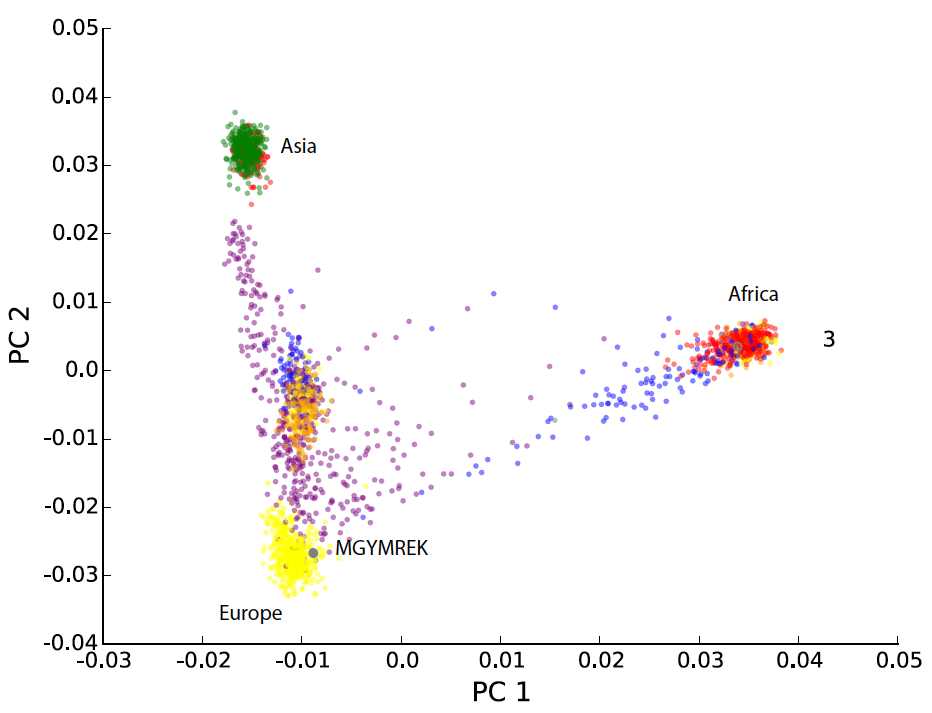 m
1 dot = 1 sample
XTQ =
n
PC1
PC2
Genotype PCA – Alternative method (“transpose trick”)
Alternatively, we could have taken the covariance of XT
Above, we took the covariance of X
C=XTX/n
C=XXT/n
Cov(X1, X2)   ….
1
1
n
m
1
1
1
1
1
n
m
Pairwise individual covariance
“GRM”=genetic relatedness matrix
Pairwise SNP covariance
Find eigenvectors Q of C
XTQ gives projection of samples onto PCs
Find eigenvectors V of C
V gives projection of samples onto PCs
Why does this work? If v is an eigenvector of XXT, then XTv is an eigenvector of XTX
https://stats.stackexchange.com/questions/7111/how-to-perform-pca-for-data-of-very-high-dimensionality/7144#7144
PCA on human populations
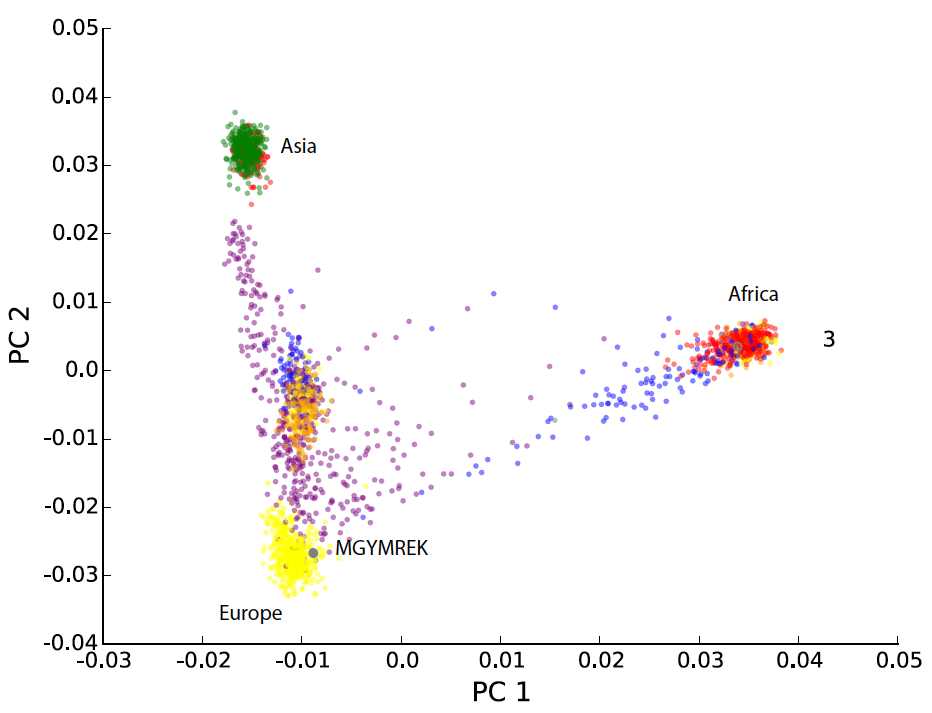 African
Asian
European
Recall JC1: most variation in human populations comes from African vs. non-African populations (PC1)
PCA on human populations
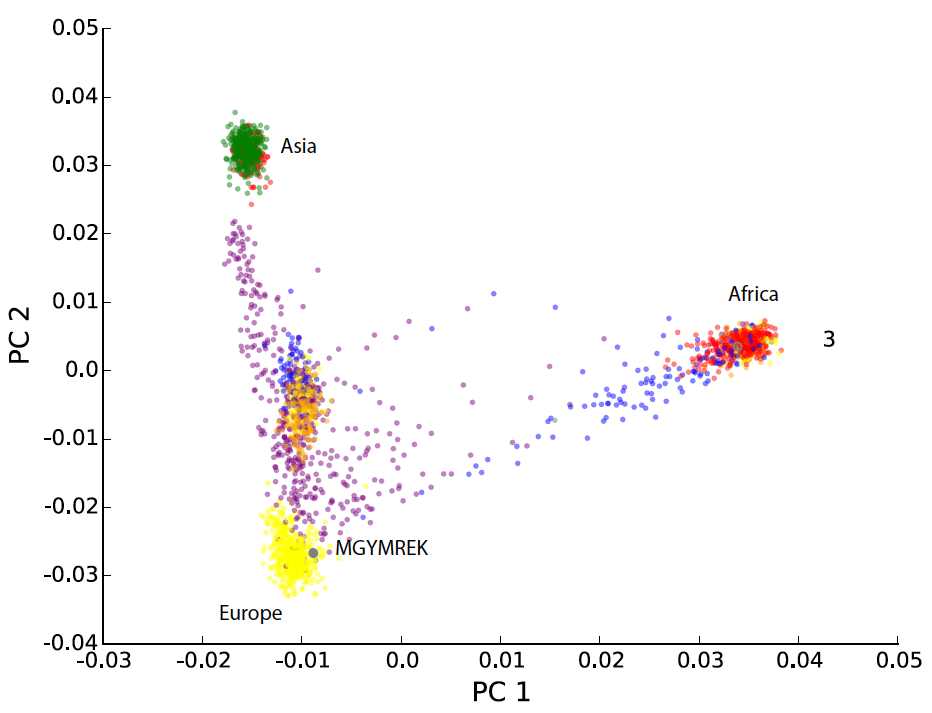 African
Asian
European
Recall JC1: next most variation in human populations comes East Eurasian (East Asian) vs. West Eurasian (European) (PC2)
PCA on human populations
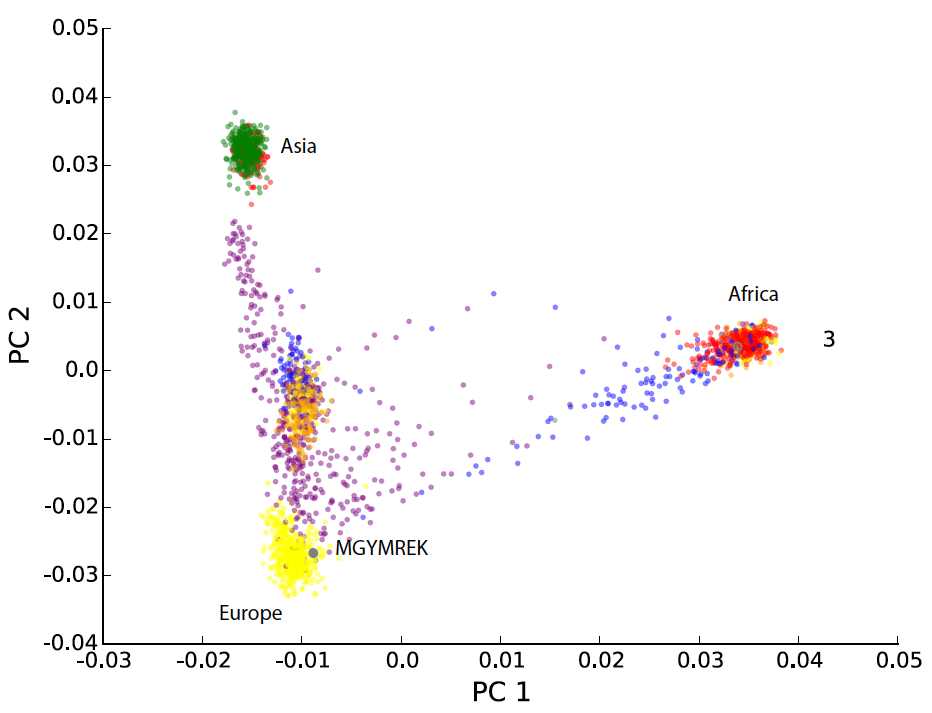 Admixed Americans
South Asians
African Americans
African
Asian
European
Other groups fall in between these superpopulations
Additional PCs capture finer-grained population info
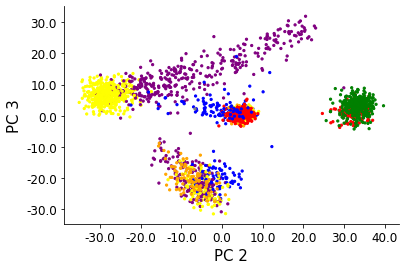 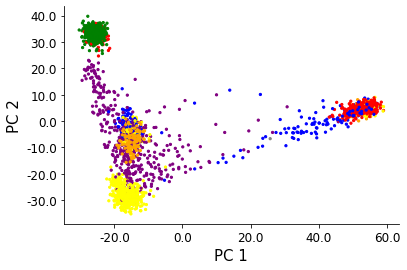 EAS
AMR
EUR
AFR
EAS
EUR
South Asian (orange)
(note, I miscolored some of the blue ones)
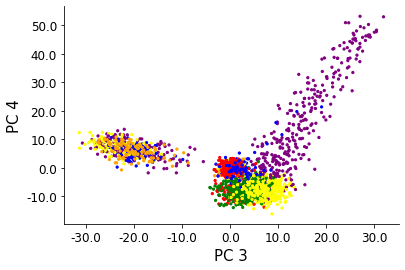 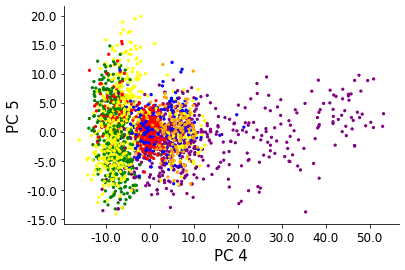 PC5??
AMR (admixed)
PCA in Finland
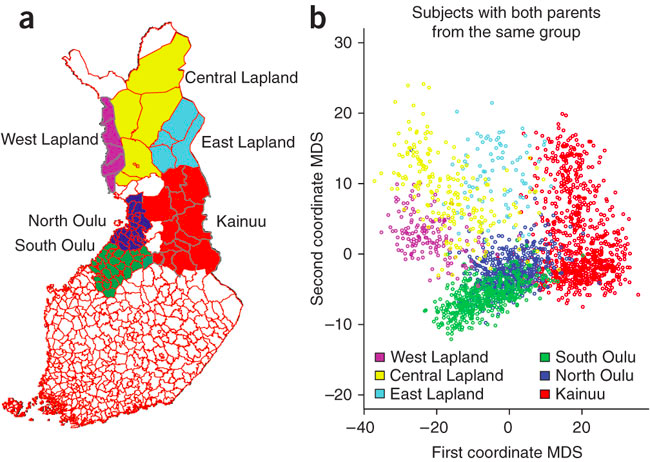 Sabatti et al. 2009
How many PCs are informative of population structure?
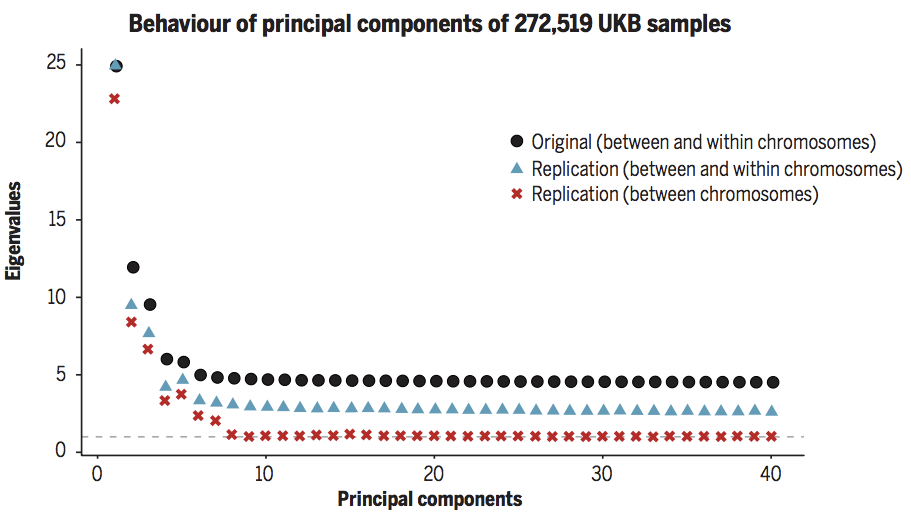 Example – white British in UK Biobank
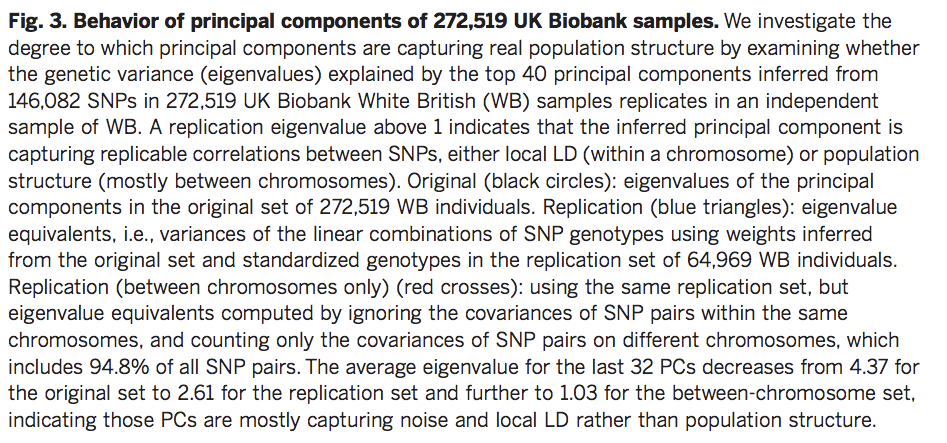 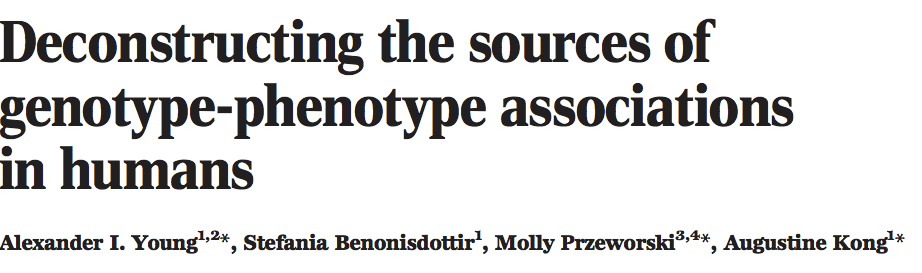 Analyzing ancient samples
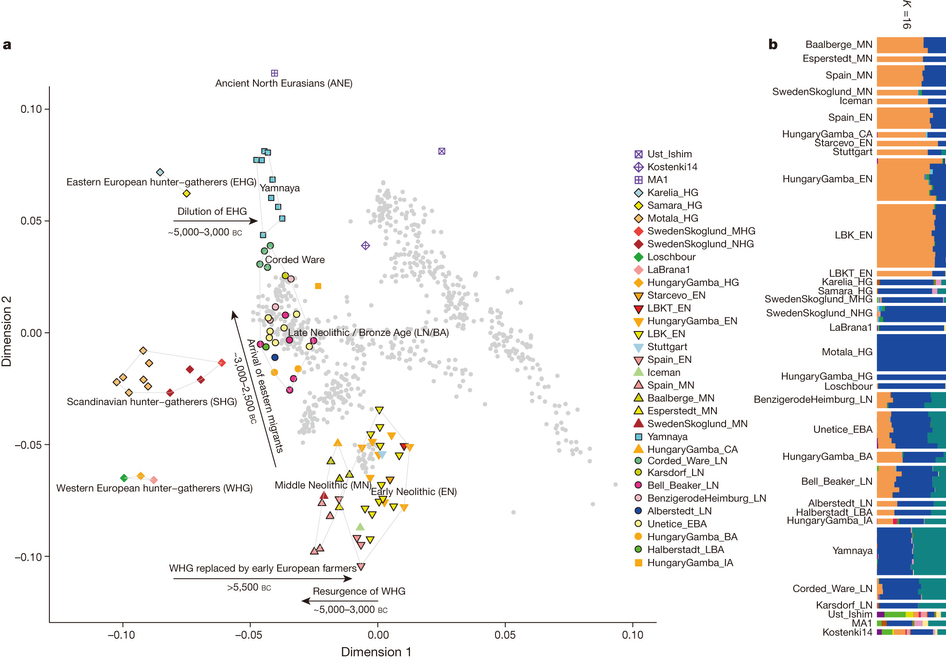 Haak et al. 2015
ADMIXTURE – a different way to look at ancestry
https://www.genetics.ucla.edu/software/admixture/
Africa
Native Americans
East Asian
Oceania
South/West Eurasians
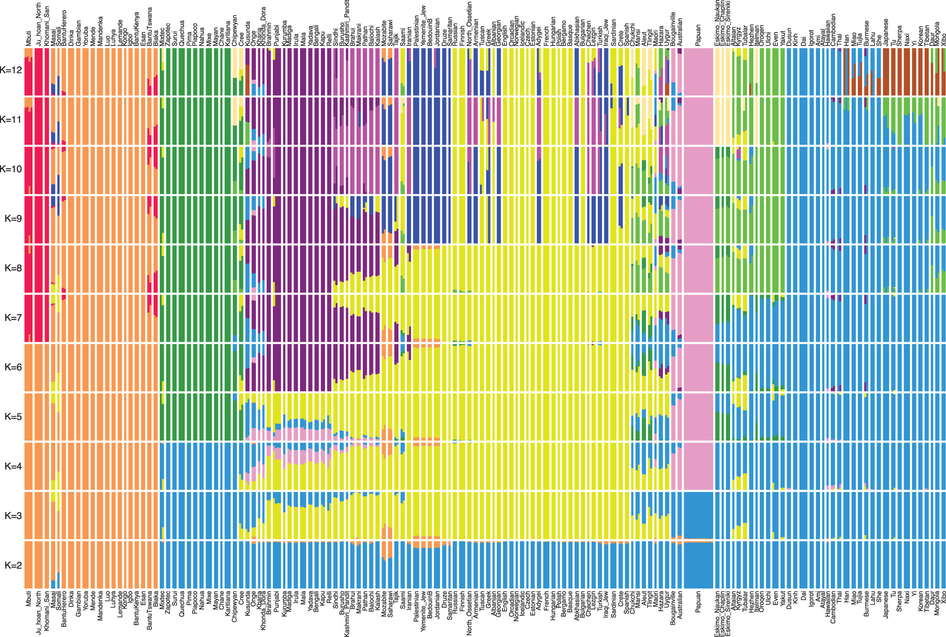 Mallick, et al 2016
Running PCA in practice
Genotype matrix caveats
Missing data: Matrix operations will break with missing data. Solutions: 
filter SNPs/samples with missing data
Fill in missing data with mean values
Invariant or very rare SNPs
Invariant positions aren’t useful
Very rare SNPs more likely to be incorrect and unlikely to inform population structure
Effects of Z-normalization
Genotype matrix caveats – LD pruning
Recall: nearby SNPs are in high LD (correlation) with each other!
If a large number of correlated SNPs included in PCA, it will over-emphasize importance of larger haplotype blocks
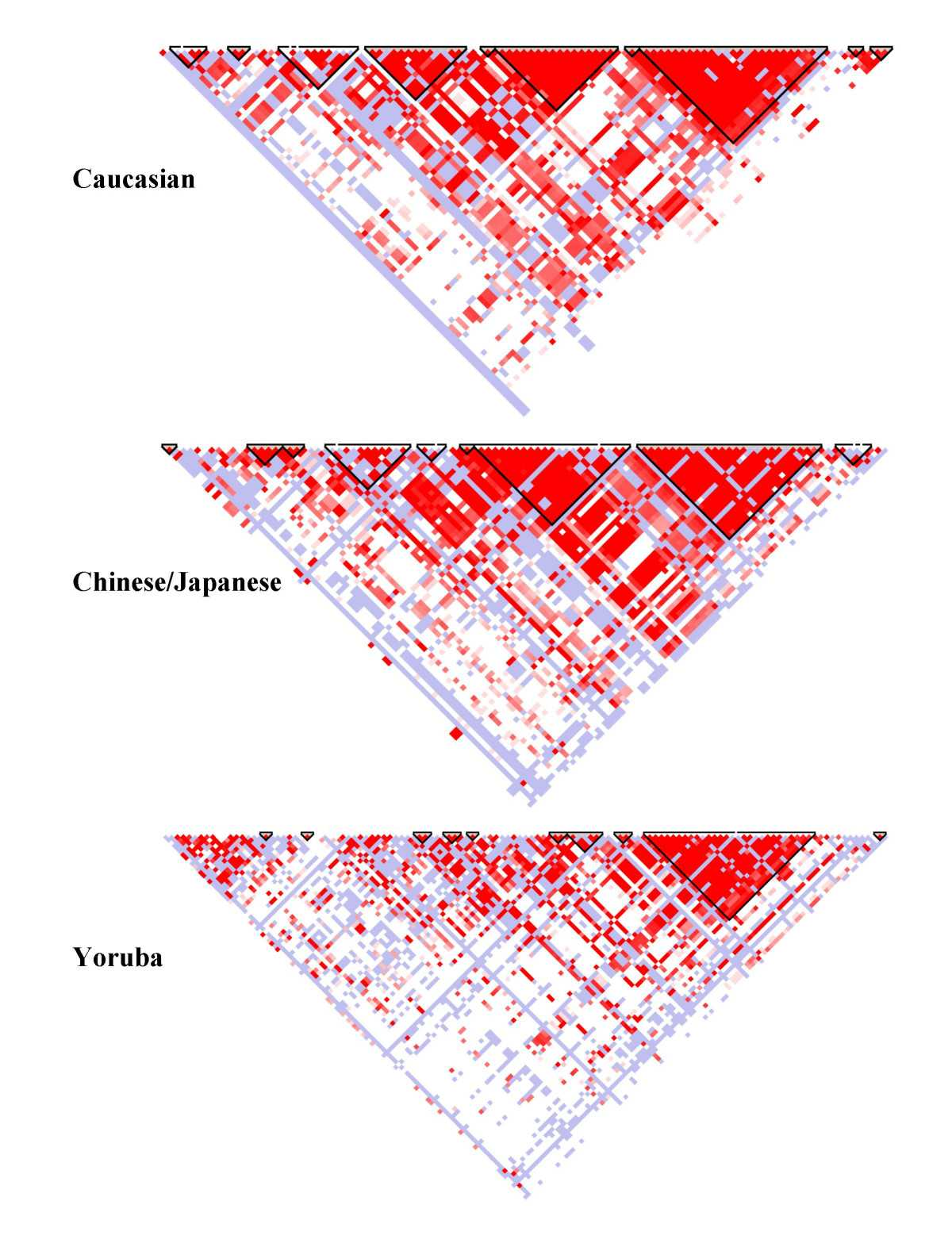 LD pruning with plink:
plink --bfile <prefix> --indep-pairwise 50 5 0.2 --out <outprefix>
(not necessary for PS2)
Run time
If we have m SNPs (features), and n samples (individuals) then:
Computing the covariance matrix is: O(m2n)
Eigendecomposition of m by m matrix is O(m3)
Overall run time is: O(m2n+m3). 
Or if we do the transpose trick (usually n<<m): O(n2m+n3). Cubic in the number of samples! yikes
How should I implement PCA in the problem set?
Option 1: Python
Option 1a: implement the methods from previous slides
Option 1b: implement the alternative (GRM) method
Option 1c: use sklearn library’s PCA (easiest)
Option 2: Plink (too easy. Try to use Python for PS2)
plink –bfile <myprefix> --pca 10 --out <myprefix>
Other options:
smartPCA (part of EIGENSOFT) (Price, Patterson, and Reich 2006) first widespread use of PCA on genotype data. 
flashPCA (Abraham and Inouye, 2014) PCA implementation based on randomized algorithms
fastPCA (Galinksy et al. 2016) uses random matrix theory to scale PCA linearly with number of samples
Running PCA with sklearn
import sklearn.decomposition

# initialize the PCA object
# If you don’t set n_components, all p are computed
pca = sklearn.decomposition.PCA(n_components=2)

# fit PCs of a datamatrix
# datamatrix has dimensions:
#   rows=m SNPs
#   cols=n samples
pca.fit(datamatrix.transpose())

# Project samples on PCs
proj = pca.transform(datamatrix.transpose())
Performing PCA yourself – python cheat sheet
import numpy as np

# Subset a matrix by rows and columns
Xsubset = X[rowstart:rowend, colstart:colend]

# Transpose matrix X
Xt = X.transpose()

# Multiple two matrices X, Y
Product = X.dot(Y)

# Get eigenvalues and eigenvectors of matrix X
evals, evecs = np.linalg.eig(X)
# Sort them by eigenvalue
idx = np.argsort(evals)[::-1]
evecs = evecs[:,idx]

# To test your code, compare to sklearn:
from sklearn.decomposition import PCA
pca = PCA(n_components=2)
pca.fit(X.transpose())
newdata = pca.transform(x.transpose())
Read more…
Population structure and eigenanalysis (Price, Patterson, Reich)
Genes mirror geography within Europe (Novembre et al.)
The population genetics of the Jewish people (Ostrer and Skorecki)